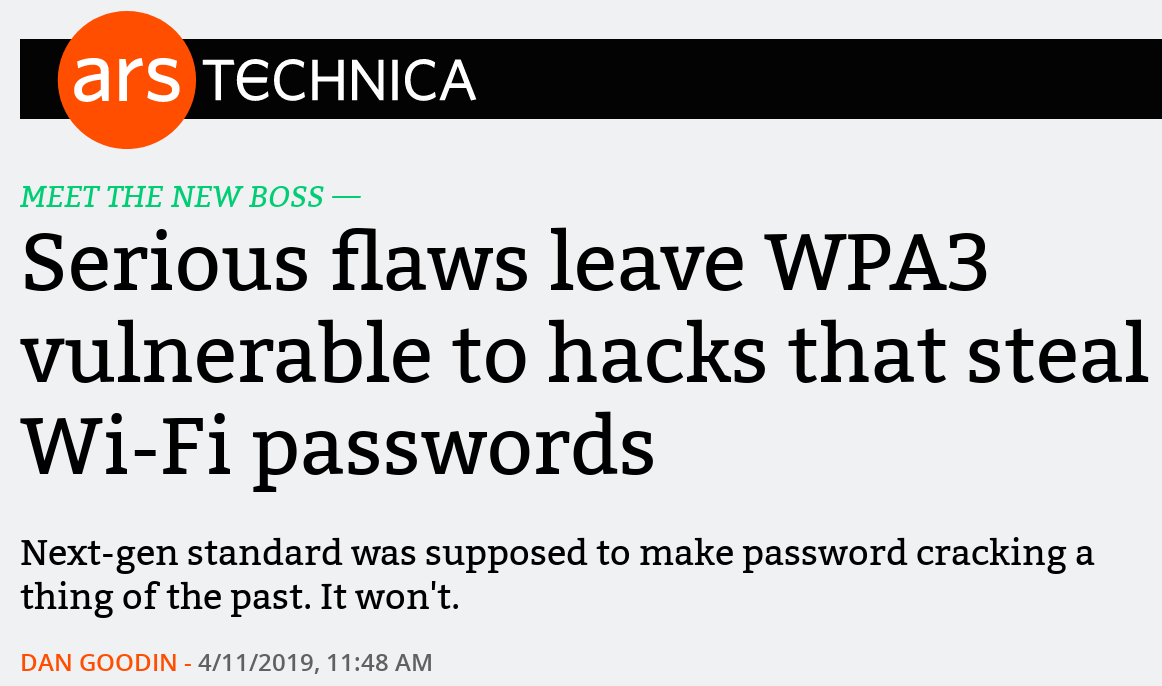 NetworkSecurity3
Announcements
Project 2 Design Monday
 Same group or different group from Project 1
Mid-Semester (Mid-Summer?) Course Survey
 Get the link in HW2 Q2
 Fill out by next Wednesday
 Extra points
Spot the Zero Day:TPLink Miniature Wireless Router
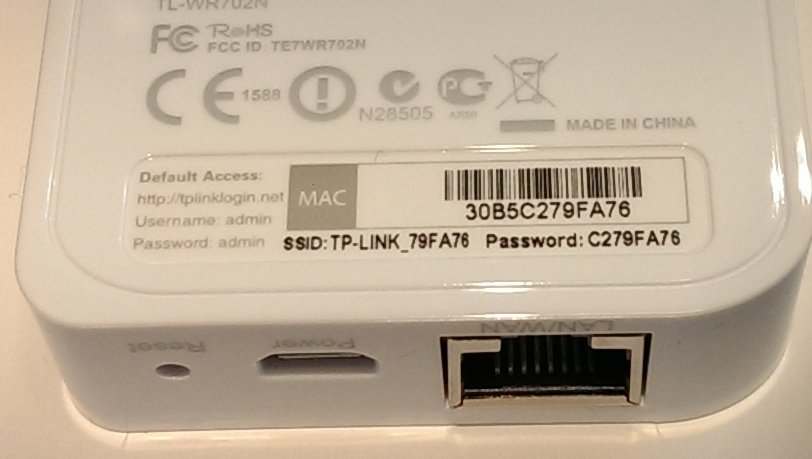 Spot the Zero Forever Day:TPLink Miniature Wireless Router
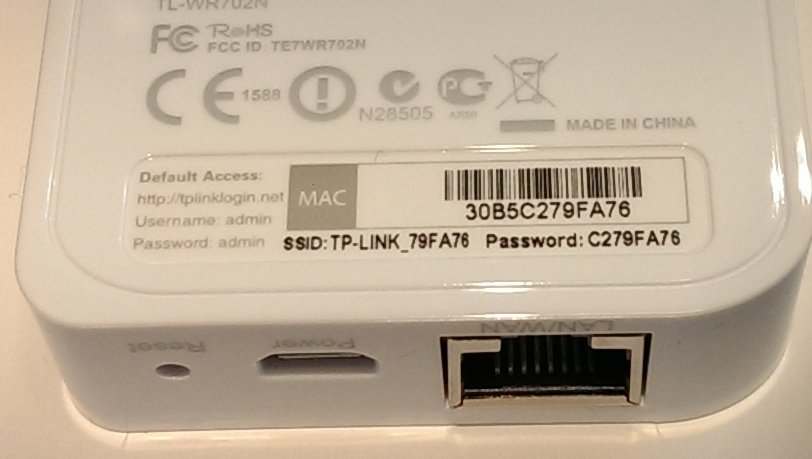 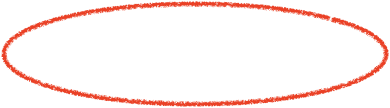 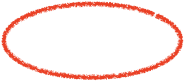 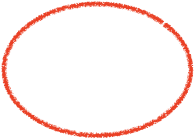 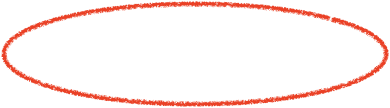 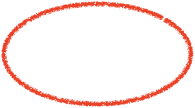 dig eecs.mit.edu A

; ; <<>> DiG 9.6.0-APPLE-P2 <<>> eecs.mit.edu a
;; global options: +cmd
;; Got answer:
;; ->>HEADER<<- opcode: QUERY, status: NOERROR, id: 19901
;; flags: qr rd ra; QUERY: 1, ANSWER: 1, AUTHORITY: 3, ADDITIONAL: 3

;; QUESTION SECTION:
;eecs.mit.edu.                  IN      A

;; ANSWER SECTION:
eecs.mit.edu.           21600   IN      A       18.62.1.6

;; AUTHORITY SECTION:
mit.edu.                11088   IN      NS      BITSY.mit.edu.
mit.edu.                11088   IN      NS      W20NS.mit.edu.
mit.edu.                11088   IN      NS      STRAWB.mit.edu.

;; ADDITIONAL SECTION:
STRAWB.mit.edu.         126738  IN      A       18.71.0.151
BITSY.mit.edu.          166408  IN      A       18.72.0.3
W20NS.mit.edu.          126738  IN      A       18.70.0.160
What if the mit.edu server is untrustworthy?  Could its operator steal, say, all of our web surfing to berkeley.edu’s main web server?
dig eecs.mit.edu A

; ; <<>> DiG 9.6.0-APPLE-P2 <<>> eecs.mit.edu a
;; global options: +cmd
;; Got answer:
;; ->>HEADER<<- opcode: QUERY, status: NOERROR, id: 19901
;; flags: qr rd ra; QUERY: 1, ANSWER: 1, AUTHORITY: 3, ADDITIONAL: 3

;; QUESTION SECTION:
;eecs.mit.edu.                  IN      A

;; ANSWER SECTION:
eecs.mit.edu.           21600   IN      A       18.62.1.6

;; AUTHORITY SECTION:
mit.edu.                11088   IN      NS      BITSY.mit.edu.
mit.edu.                11088   IN      NS      W20NS.mit.edu.
mit.edu.                11088   IN      NS      STRAWB.mit.edu.

;; ADDITIONAL SECTION:
STRAWB.mit.edu.         126738  IN      A       18.71.0.151
BITSY.mit.edu.          166408  IN      A       18.72.0.3
W20NS.mit.edu.          126738  IN      A       18.70.0.160
Let’s look at a flaw in the original DNS design (since fixed)
dig eecs.mit.edu A

; ; <<>> DiG 9.6.0-APPLE-P2 <<>> eecs.mit.edu a
;; global options: +cmd
;; Got answer:
;; ->>HEADER<<- opcode: QUERY, status: NOERROR, id: 19901
;; flags: qr rd ra; QUERY: 1, ANSWER: 1, AUTHORITY: 3, ADDITIONAL: 3

;; QUESTION SECTION:
;eecs.mit.edu.                  IN      A

;; ANSWER SECTION:
eecs.mit.edu.           21600   IN      A       18.62.1.6

;; AUTHORITY SECTION:
mit.edu.                11088   IN      NS      BITSY.mit.edu.
mit.edu.                11088   IN      NS      W20NS.mit.edu.
mit.edu.                11088   IN      NS      www.berkeley.edu. 

;; ADDITIONAL SECTION:
www.berkeley.edu.       100000   IN      A       18.6.6.6
BITSY.mit.edu.          166408  IN      A       18.72.0.3
W20NS.mit.edu.          126738  IN      A       18.70.0.160
What could happen if the mit.edu server returns the following to us instead?
dig eecs.mit.edu A

; ; <<>> DiG 9.6.0-APPLE-P2 <<>> eecs.mit.edu a
;; global options: +cmd
;; Got answer:
;; ->>HEADER<<- opcode: QUERY, status: NOERROR, id: 19901
;; flags: qr rd ra; QUERY: 1, ANSWER: 1, AUTHORITY: 3, ADDITIONAL: 3

;; QUESTION SECTION:
;eecs.mit.edu.                  IN      A

;; ANSWER SECTION:
eecs.mit.edu.           21600   IN      A       18.62.1.6

;; AUTHORITY SECTION:
mit.edu.                11088   IN      NS      BITSY.mit.edu.
mit.edu.                11088   IN      NS      W20NS.mit.edu.
mit.edu.                11088   IN      NS      www.berkeley.edu. 

;; ADDITIONAL SECTION:
www.berkeley.edu.       100000   IN      A       18.6.6.6
BITSY.mit.edu.          166408  IN      A       18.72.0.3
W20NS.mit.edu.          126738  IN      A       18.70.0.160
We’d dutifully store in our cache a mapping of www.berkeley.edu to an IP address under MIT’s control.  (It could have been any IP address they wanted, not just one of theirs.)
dig eecs.mit.edu A

; ; <<>> DiG 9.6.0-APPLE-P2 <<>> eecs.mit.edu a
;; global options: +cmd
;; Got answer:
;; ->>HEADER<<- opcode: QUERY, status: NOERROR, id: 19901
;; flags: qr rd ra; QUERY: 1, ANSWER: 1, AUTHORITY: 3, ADDITIONAL: 3

;; QUESTION SECTION:
;eecs.mit.edu.                  IN      A

;; ANSWER SECTION:
eecs.mit.edu.           21600   IN      A       18.62.1.6

;; AUTHORITY SECTION:
mit.edu.                11088   IN      NS      BITSY.mit.edu.
mit.edu.                11088   IN      NS      W20NS.mit.edu.
mit.edu.                11088   IN      NS      www.berkeley.edu. 

;; ADDITIONAL SECTION:
www.berkeley.edu.       100000  IN      A       18.6.6.6
BITSY.mit.edu.          166408  IN      A       18.72.0.3
W20NS.mit.edu.          126738  IN      A       18.70.0.160
In this case they chose to make the mapping last a long time.  They could just as easily make it for just a couple of seconds.
dig eecs.mit.edu A

; ; <<>> DiG 9.6.0-APPLE-P2 <<>> eecs.mit.edu a
;; global options: +cmd
;; Got answer:
;; ->>HEADER<<- opcode: QUERY, status: NOERROR, id: 19901
;; flags: qr rd ra; QUERY: 1, ANSWER: 1, AUTHORITY: 3, ADDITIONAL: 3

;; QUESTION SECTION:
;eecs.mit.edu.                  IN      A

;; ANSWER SECTION:
eecs.mit.edu.           21600   IN      A       18.62.1.6

;; AUTHORITY SECTION:
mit.edu.                11088   IN      NS      BITSY.mit.edu.
mit.edu.                11088   IN      NS      W20NS.mit.edu.
mit.edu.                30      IN      NS      www.berkeley.edu. 

;; ADDITIONAL SECTION:
www.berkeley.edu.       30      IN      A       18.6.6.6
BITSY.mit.edu.          166408  IN      A       18.72.0.3
W20NS.mit.edu.          126738  IN      A       18.70.0.160
How do we fix such cache poisoning?
dig eecs.mit.edu A

; ; <<>> DiG 9.6.0-APPLE-P2 <<>> eecs.mit.edu a
;; global options: +cmd
;; Got answer:
;; ->>HEADER<<- opcode: QUERY, status: NOERROR, id: 19901
;; flags: qr rd ra; QUERY: 1, ANSWER: 1, AUTHORITY: 3, ADDITIONAL: 3

;; QUESTION SECTION:
;eecs.mit.edu.                  IN      A

;; ANSWER SECTION:
eecs.mit.edu.           21600   IN      A       18.62.1.6

;; AUTHORITY SECTION:
mit.edu.                11088   IN      NS      BITSY.mit.edu.
mit.edu.                11088   IN      NS      W20NS.mit.edu.
mit.edu.                11088   IN      NS      www.berkeley.edu. 

;; ADDITIONAL SECTION:
www.berkeley.edu.       100000  IN      A       18.6.6.6
BITSY.mit.edu.          166408  IN      A       18.72.0.3
W20NS.mit.edu.          126738  IN      A       18.70.0.160
Don’t accept Additional records unless they’re for the domain we’re looking up
E.g., looking up eecs.mit.edu Þ only accept additional records from *.mit.edu

No extra risk in accepting these since server could return them to us directly in an Answer anyway.

This is called "Bailiwick checking"
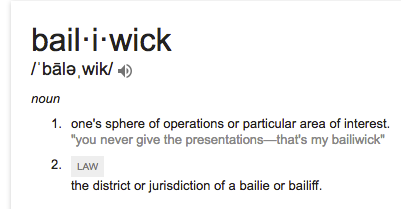 DNS Resource Records and RRSETs
DNS records (Resource Records) can be one of various types
Name TYPE Value
Also a “time to live” field: how long in seconds this entry can be cached for
Addressing:
A: IPv4 addresses
AAAA: IPv6 addresses
CNAME: aliases, “Name X should be name Y”
MX: “the mailserver for this name is Y”
DNS related:
NS: “The authority server you should contact is named Y”
SOA: “The operator of this domain is Y”
Other:
text records, cryptographic information, etc….
Groups of records of the same type form RRSETs:
E.g. all the nameservers for a given domain.
The Many Moving PiecesIn a DNS Lookup of www.isc.org
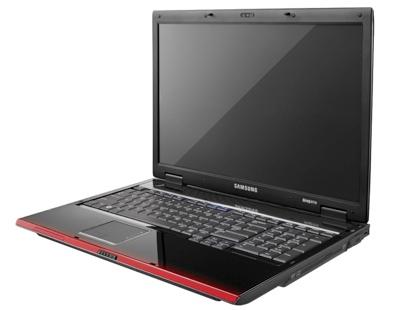 ? A www.isc.org
.
Authority Server
(the “root”)
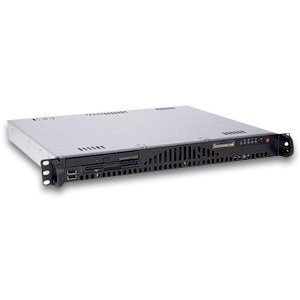 ? A www.isc.orgAnswers:
Authority:
org. NS a0.afilias-nst.info
Additional:a0.afilias-nst.info A 199.19.56.1
? A www.isc.org
User’s ISP’s 
Recursive Resolver
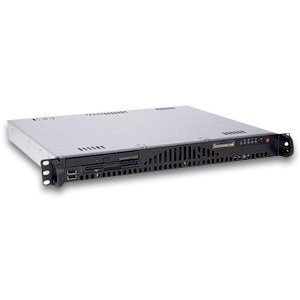 The Many Moving PiecesIn a DNS Lookup of www.isc.org
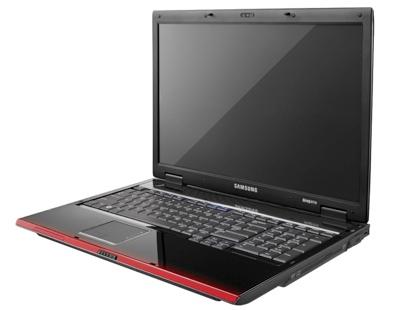 ? A www.isc.org
User’s ISP’s 
Recursive Resolver
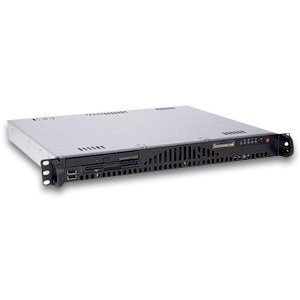 org.
Authority Server
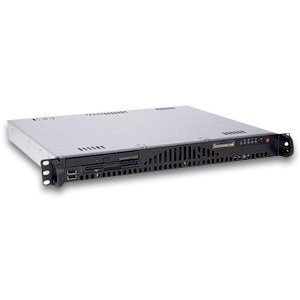 ? A www.isc.orgAnswers:
Authority:
isc.org. NS sfba.sns-pb.isc.org.
isc.org. NS ns.isc.afilias-nst.info.
Additional:sfba.sns-pb.isc.org.     A 199.6.1.30
ns.isc.afilias-nst.info. A 199.254.63.254
The Many Moving PiecesIn a DNS Lookup of www.isc.org
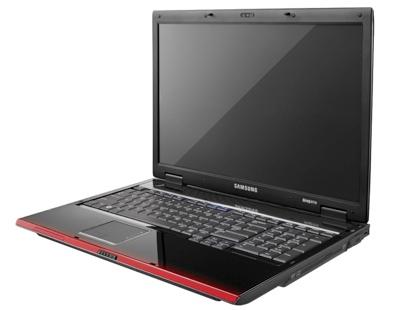 ? A www.isc.org
User’s ISP’s 
Recursive Resolver
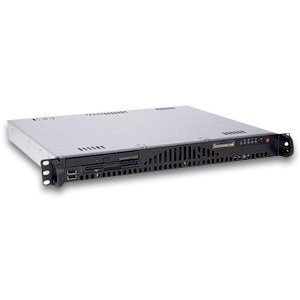 isc.org.
Authority Server
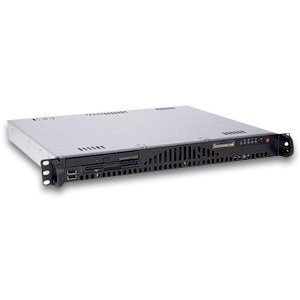 ? A www.isc.orgAnswers:
www.isc.org. A 149.20.64.42
Authority:
isc.org. NS sfba.sns-pb.isc.org.
isc.org. NS ns.isc.afilias-nst.info.
Additional:sfba.sns-pb.isc.org.     A 199.6.1.30
ns.isc.afilias-nst.info. A 199.254.63.254
The Many Moving PiecesIn a DNS Lookup of www.isc.org
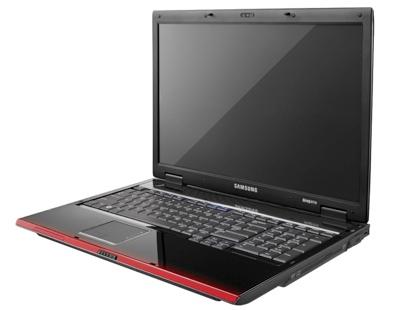 ? A www.isc.org
Answers: www.isc.org A 149.20.64.42
User’s ISP’s 
Recursive Resolver
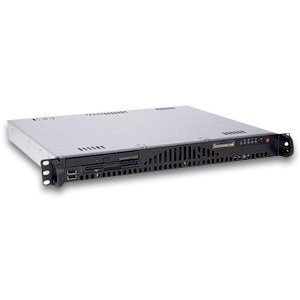 Stepping Through ThisWith dig
Some flags of note:
+norecurse: Ask directly like a recursive resolver does
+trace: Act like a recursive resolver without a cache
nweaver% dig +norecurse slashdot.org @a.root-servers.net

;  <<>> DiG 9.8.3-P1 <<>> +norecurse slashdot.org @a.root-servers.net
;; global options: +cmd
;; Got answer:
;; ->>HEADER<<- opcode: QUERY, status: NOERROR, id: 26444
;; flags: qr; QUERY: 1, ANSWER: 0, AUTHORITY: 6, ADDITIONAL: 12

;; QUESTION SECTION:
;slashdot.org.                  IN      A

;; AUTHORITY SECTION:
org.                    172800  IN      NS      a0.org.afilias-nst.info.
...

;; ADDITIONAL SECTION:
a0.org.afilias-nst.info. 172800 IN      A       199.19.56.1
...

;; Query time: 128 msec
;; SERVER: 198.41.0.4#53(198.41.0.4)
;; WHEN: Tue Apr 16 09:48:32 2013
;; MSG SIZE  rcvd: 432
So in dig parlance
So if you want to recreate the lookups conducted by the recursive resolver:
dig +norecurse www.isc.org @a.root-servers.net
dig +norecurse www.isc.org @199.19.56.1
dig +norecurse www.isc.org @199.6.1.30
Security risk #1: malicious DNS server
Of course, if any of the DNS servers queried are malicious, they can lie to us and fool us about the answer to our DNS query…
and they used to be able to fool us about the answer to other queries, too, using cache poisoning.  Now fixed (phew).
Security risk #2: on-path eavesdropper
If attacker can eavesdrop on our traffic…we’re hosed.
Why?
Security risk #2: on-path eavesdropper
If attacker can eavesdrop on our traffic…we’re hosed.
Why?  They can see the query and the 16-bit transaction identifier, and race to send a spoofed response to our query.
China does this operationally:
You may need to use the IPv4 address of www.tsinghua.edu.cn
dig www.benign.com @www.tsinghua.edu.cn
dig www.facebook.com @www.tsinghua.edu.cn
Security risk #3: off-path attacker
If attacker can’t eavesdrop on our traffic, can he inject spoofed DNS responses?
Answer: It used to be possible, via blind spoofing.We’ve since deployed mitigations that makes this harder (but not totally impossible).
Blind spoofing
16 bits
16 bits
SRC=53
DST=53
checksum
length
Say we look up mail.google.com; how can an off-path attacker feed us a bogus A answer before the legitimate server replies?

How can such a remote attacker even know we are looking up mail.google.com?
Identification
Flags
# Questions
# Answer RRs
# Authority RRs
# Additional RRs
Questions
(variable # of resource records)
Answers
(variable # of resource records)
Authority
(variable # of resource records)
Additional information
(variable # of resource records)
Suppose, e.g., we visit a web page under their control:
...<img src="http://mail.google.com" …> ...
Blind spoofing
16 bits
16 bits
SRC=53
DST=53
checksum
length
Say we look up mail.google.com; how can an off-path attacker feed us a bogus A answer before the legitimate server replies?

How can such an attacker even know we are looking up mail.google.com?Suppose, e.g., we visit a web page under their control:
Identification
Flags
# Questions
# Answer RRs
# Authority RRs
# Additional RRs
This HTML snippet causes our browser to try to fetch an image from mail.google.com.  To do that, our browser first has to look up the IP address associated with that name.
Questions
(variable # of resource records)
Answers
(variable # of resource records)
Authority
(variable # of resource records)
Additional information
(variable # of resource records)
...<img src="http://mail.google.com" …> ...
Blind spoofing
Fix?
16 bits
16 bits
SRC=53
DST=53
Once they know we’re looking it up, they just have to guess the Identification field and reply before legit server.How hard is that?
checksum
length
Identification
Flags
# Questions
# Answer RRs
# Authority RRs
# Additional RRs
Questions
(variable # of resource records)
Originally, identification field incremented by 1 for each request.  How does attacker guess it?
Answers
(variable # of resource records)
Authority
(variable # of resource records)
Additional information
(variable # of resource records)
<img src="http://badguy.com" …>
<img src="http://mail.google.com" …>
They observe ID k here
So this will be k+1
DNS Blind Spoofing, cont.
16 bits
16 bits
SRC=53
DST=53
checksum
length
Once we randomize the Identification, attacker has a 1/65536 chance of guessing it correctly.Are we pretty much safe?
Identification
Flags
# Questions
# Answer RRs
# Authority RRs
# Additional RRs
Questions
(variable # of resource records)
Answers
(variable # of resource records)
Attacker can send lots of replies, not just one …

However: once reply from legit server arrives (with correct Identification), it’s cached and no more opportunity to poison it. Victim is innoculated!
Authority
(variable # of resource records)
Additional information
(variable # of resource records)
Unless attacker can send 1000s of replies before legit arrives, we’re likely safe –  phew!
?
Enter Kaminski...Glue Attacks
nweaver% dig +norecurse slashdot.org @a.root-servers.net

;  <<>> DiG 9.8.3-P1 <<>> +norecurse slashdot.org @a.root-servers.net
;; global options: +cmd
;; Got answer:
;; ->>HEADER<<- opcode: QUERY, status: NOERROR, id: 26444
;; flags: qr; QUERY: 1, ANSWER: 0, AUTHORITY: 6, ADDITIONAL: 12

;; QUESTION SECTION:
;slashdot.org.                  IN      A

;; AUTHORITY SECTION:
org.                    172800  IN      NS      a0.org.afilias-nst.info.
...

;; ADDITIONAL SECTION:
a0.org.afilias-nst.info. 172800 IN      A       199.19.56.1
...

;; Query time: 128 msec
;; SERVER: 198.41.0.4#53(198.41.0.4)
;; WHEN: Tue Apr 16 09:48:32 2013
;; MSG SIZE  rcvd: 432
Dan Kaminski noticed something strange, however...
Most DNS servers would cache the in-bailiwick glue...
And then promote the glue
And will also update entries based on glue
So if you first did this lookup...
And then went to look upa0.org.afilias-nst.info
there would be no other lookup!
The Kaminski AttackIn Practice
Rather than trying to poison www.google.com...
Instead try to poison a.google.com...And state that "www.google.com" is an authorityAnd state that "www.google.com A 133.7.133.7"
If you succeed, great!
But if you fail, just try again with b.google.com!
Turns "Race once per timeout" to "race until win"
So now the attacker may still have to send lots of packets
In the 10s of thousands
The attacker can keep trying until success
Defending AgainstKaminski: Up the Entropy
Also randomize the UDP source port
Adds close to 16 bits of entropy, making it 228-ish or so
Observe that most DNS servers just copy the request directly
Rather than create a new reply
So caMeLcase the NamE ranDomly
Adds only a few bits of entropy however, but it does help
Defend AgainstKaminski: Validate Glue
Don't blindly accept glue records...
Well, you have to accept them for the purposes of resolving a name
But if you are going to cache the glue record...
Either only use it for the context of a DNS lookup
No more promotion
Or explicitly validate it with another fetch
Unbound implemented this, bind did not
Largely a political decision: bind is heavily committed to DNSSEC...
Oh, and Profiting fromRogue DNS
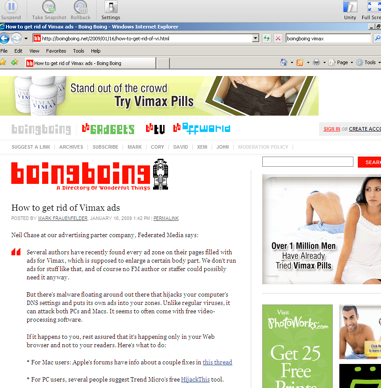 Suppose you take over a lot of home routers...
How do you make money with it?
Simple: Change their DNS server settings
Make it point to yours instead of the ISPs
Now redirect all advertising
And instead serve up ads for "Vimax" pills...
Now:The Internet
How the Internet routes IP packets
Distributed trust through Autonomous Systems
BGP
How TCP works
IP Packet Structure
4-bit
Header
Length
8-bit
Type of Service
(TOS)
4-bit
Version
16-bit Total Length (Bytes)
3-bit
Flags
16-bit Identification
13-bit Fragment Offset
8-bit Time to 
Live (TTL)
8-bit Protocol
16-bit Header Checksum
32-bit Source IP Address
32-bit Destination IP Address
Options (if any)
Payload
IP Packet Structure
4-bit
Header
Length
8-bit
Type of Service
(TOS)
4-bit
Version
16-bit Total Length (Bytes)
3-bit
Flags
16-bit Identification
13-bit Fragment Offset
Specifies the length of the entire IP packet: bytes in this header plus bytes in the Payload
8-bit Time to 
Live (TTL)
8-bit Protocol
16-bit Header Checksum
32-bit Source IP Address
32-bit Destination IP Address
Options (if any)
Payload
IP Packet Structure
4-bit
Header
Length
8-bit
Type of Service
(TOS)
4-bit
Version
16-bit Total Length (Bytes)
3-bit
Flags
16-bit Identification
13-bit Fragment Offset
Specifies how to interpret the start of the Payload, which is the header of a Transport Protocol such as TCP or UDP
8-bit Time to 
Live (TTL)
8-bit Protocol
16-bit Header Checksum
32-bit Source IP Address
32-bit Destination IP Address
Options (if any)
Payload
IP Packet Structure
4-bit
Header
Length
8-bit
Type of Service
(TOS)
4-bit
Version
16-bit Total Length (Bytes)
3-bit
Flags
16-bit Identification
13-bit Fragment Offset
8-bit Time to 
Live (TTL)
8-bit Protocol
16-bit Header Checksum
32-bit Source IP Address
32-bit Destination IP Address
Options (if any)
Payload
IP Packet Structure
4-bit
Header
Length
8-bit
Type of Service
(TOS)
4-bit
Version
16-bit Total Length (Bytes)
3-bit
Flags
16-bit Identification
13-bit Fragment Offset
8-bit Time to 
Live (TTL)
8-bit Protocol
16-bit Header Checksum
32-bit Source IP Address
32-bit Destination IP Address
Options (if any)
Payload
IP Packet Structure
4-bit
Header
Length
8-bit
Type of Service
(TOS)
4-bit
Version
16-bit Total Length (Bytes)
3-bit
Flags
16-bit Identification
13-bit Fragment Offset
8-bit Time to 
Live (TTL)
8-bit Protocol
16-bit Header Checksum
32-bit Source IP Address
32-bit Destination IP Address
Options (if any)
Payload
IP Packet Header (Continued)
Two IP addresses
Source IP address (32 bits)
Destination IP address (32 bits)
Destination address
Unique identifier/locator for the receiving host
Allows each node to make forwarding decisions
Source address
Unique identifier/locator for the sending host
Recipient can decide whether to accept packet
Enables recipient to send a reply back to source
IP: “Best Effort ” Packet Delivery
Routers inspect destination address, locate “next hop” in forwarding table
Address = ~unique identifier/locator for the receiving host
Only provides a “I’ll give it a try” delivery service:
Packets may be lost
Packets may be corrupted
Packets may be delivered out of order
source
destination
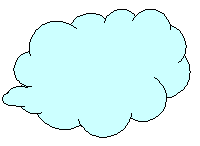 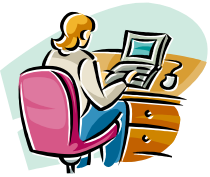 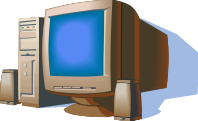 IP network
IP Routing:Autonomous Systems
Your system sends IP packets to the gateway...
But what happens after that?
Within a given network its routed internally
But the key is the Internet is a network-of-networks
Each "autonomous system" (AS) handles its own internal routing
The AS knows the next AS to forward a packet to
Primary protocol for communicating in between ASs is BGP:
Each router announces what networks it can provide and the path onward
Most precise route with the shortest path and no loops preferred
Packet Routing on the Internet
AS
5
Recipient
AS
1
AS
3
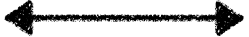 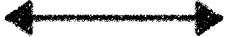 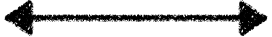 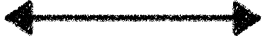 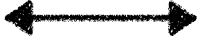 AS
6
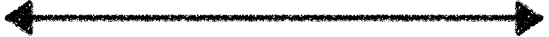 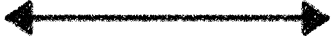 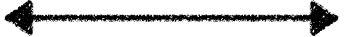 AS
2
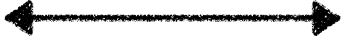 AS
4
Sender
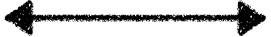 Remarks
This is a network of networks
Its designed with failures in mind:Links can go down and the system will recover
But it also generally trust-based
A system can lie about what networks it can route to!
Each hop decrements the TTL
Prevents a "routing loop" from happening
Routing can be asymmetric
Since in practice networks may (slightly) override BGP, and other such considerations
IP SpoofingAnd Autonomous Systems
The edge-AS where a user connects should restrict packet spoofing
Sending a packet with a different sender IP address
But about 25% of them don't...
So a system can simply lie and say it comes from someplace else
This enables blind-spoofing attacks
Such as the Kaminski attack on DNS
It also enables "reflected DOS attacks"
On-path Injection vs Off-path Spoofing
Host A communicates with Host D
Host C
Host D
Host A
Router 1
Router 2
Router 3
On-path
Router 5
Host B
Host E
Router 7
Router 6
Router 4
Off-path
Off-path
Lying in BGP
AS
5
Recipient
AS
1
AS
3
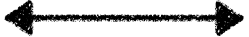 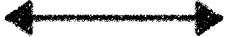 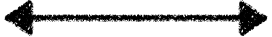 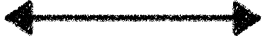 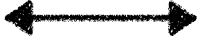 AS
6
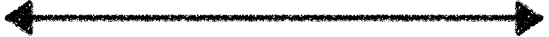 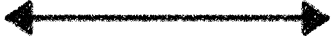 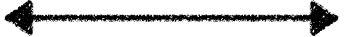 AS
2
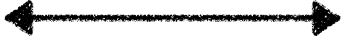 AS
4
Sender
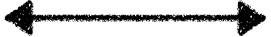 “Best Effort” is Lame!  What to do?
It’s the job of our Transport (layer 4) protocols to build data delivery services that our apps need out of IP’s modest layer-3 service
#1 workhorse: TCP (Transmission Control Protocol)
Service provided by TCP:
Connection oriented (explicit set-up / tear-down)
End hosts (processes) can have multiple concurrent long-lived communication
Reliable, in-order, byte-stream delivery
TCP “Bytestream” Service
Process A on host H1
Byte 0
Byte 1
Byte 2
Byte 3
Byte 80
Processes don’t ever see packet boundaries, lost or corrupted packets, retransmissions, etc.
Process B on host H2
Byte 0
Byte 1
Byte 2
Byte 3
Byte 80
Bidirectional communication:
Process B on host H2
Byte 0
Byte 1
Byte 2
Byte 3
Byte 73
There are two separate bytestreams, one in each direction
Process A on host H1
Byte 0
Byte 1
Byte 2
Byte 3
Byte 73
TCP
7
Application
4
Transport
3
(Inter)Network
Source port
Destination port
2
Link
Sequence number
Acknowledgment
1
Physical
Advertised window
HdrLen
Flags
0
Checksum
Urgent pointer
Options (variable)
Data
TCP
These plus IP addresses define a given connection
Source port
Destination port
Sequence number
Acknowledgment
Advertised window
HdrLen
Flags
0
Checksum
Urgent pointer
Options (variable)
Data
4. Connect to google.com server
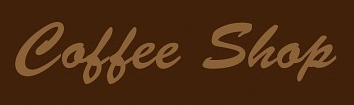 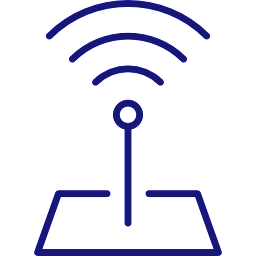 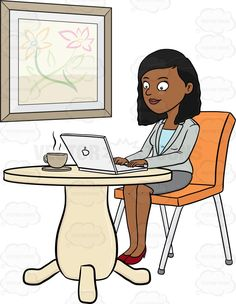 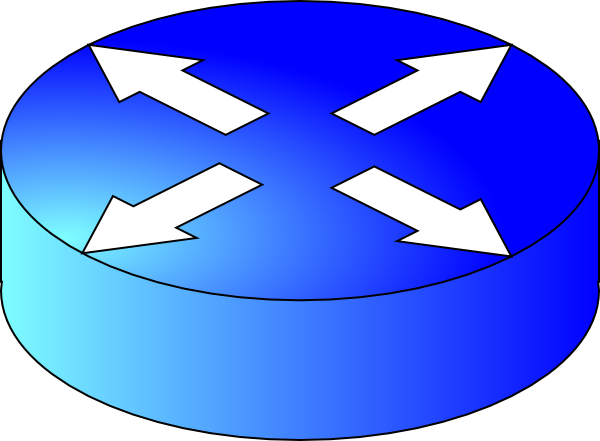 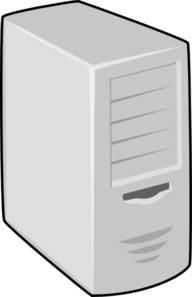 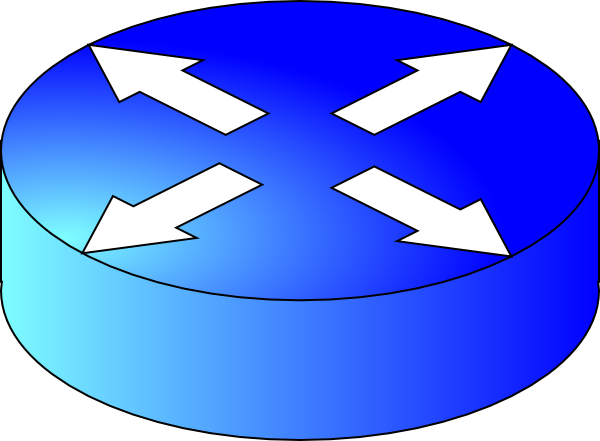 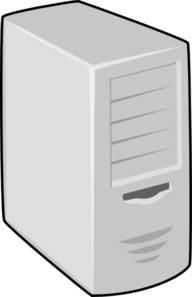 The Rest of
the Internet
gateway
216.97.19.132
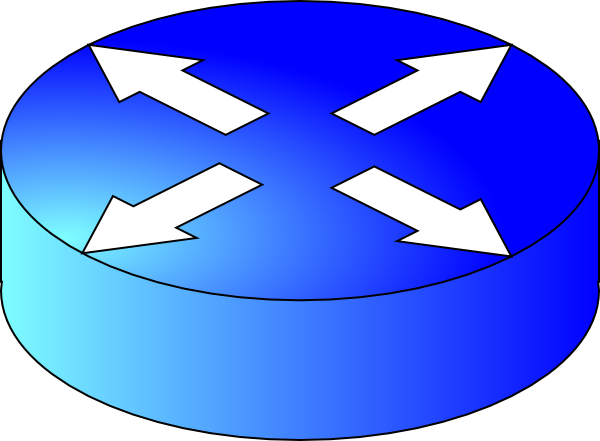 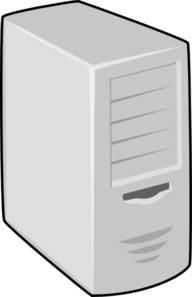 router
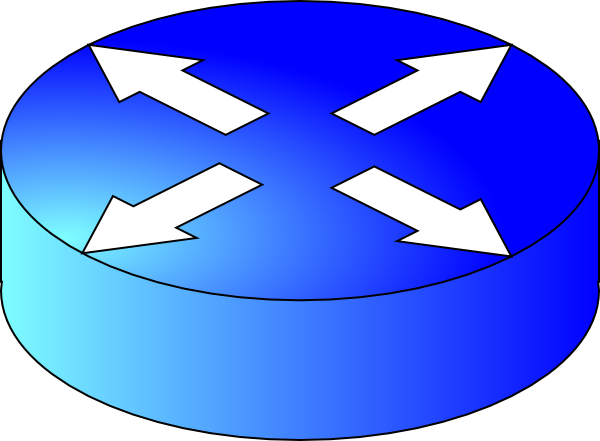 resolver
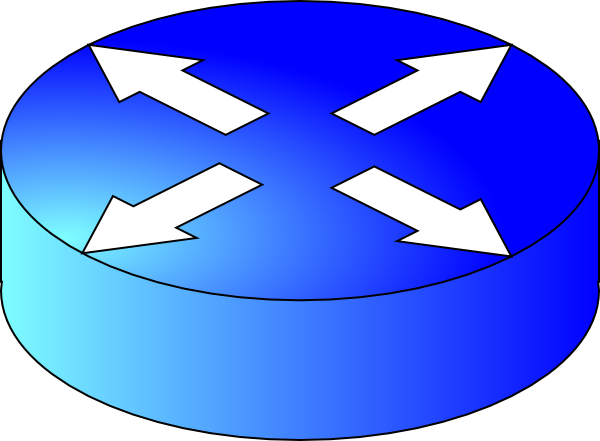 Suppose our browser used port 23144 for our connection, and Google’s server used 443.
 
Then our connection will be fully specified by the single tuple <216.97.19.132, 23144, 172.217.6.78, 443,TCP>
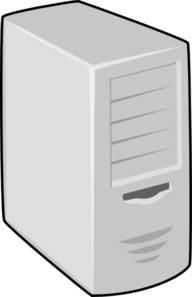 172.217.6.78
TCP
Used to order data in the connection:  client program receives data in order
Source port
Destination port
Sequence number
Acknowledgment
Advertised window
HdrLen
Flags
0
Checksum
Urgent pointer
Sequence number assigned to start of byte stream is picked when connection begins; doesn’t start at 0
Options (variable)
Data
TCP
Used to say how much data has been received
Acknowledgment gives seq # just beyond highest seq. received in order.

If sender successfully sends N bytestream bytes starting at seq S then “ack” for that will be S+N.
Source port
Destination port
Sequence number
Acknowledgment
Advertised window
HdrLen
Flags
0
Checksum
Urgent pointer
Options (variable)
Data
Sequence Numbers
Host A
ISN (initial sequence number)
Sequence number from A = 1st byte of data
TCP 
HDR
ACK sequence number from B = next expected byte
TCP Data
TCP 
HDR
TCP Data
Host B
TCP
Flags have different meaning:SYN: Synchronize,used to initiate a connection

ACK: Acknowledge,
used to indicate acknowledgement of data

FIN: Finish,
used to indicate no more data will be sent (but can still receive and acknowledge data)

RST: Reset,
used to terminate the connection completely
Source port
Destination port
Sequence number
Acknowledgment
Advertised window
HdrLen
Flags
0
Checksum
Urgent pointer
Options (variable)
Data
TCP Conn. Setup & Data Exchange
Client (initiator)IP address 1.2.1.2, port 3344
ServerIP address 9.8.7.6, port 80
SrcA=1.2.1.2, SrcP=3344,DstA=9.8.7.6, DstP=80, SYN, Seq = x
SrcA=9.8.7.6, SrcP=80,DstA=1.2.1.2, DstP=3344, SYN+ACK, Seq = y, Ack = x+1
SrcA=1.2.1.2, SrcP=3344,DstA=9.8.7.6, DstP=80, ACK, Seq = x+1, Ack = y+1
SrcA=1.2.1.2, SrcP=3344, DstA=9.8.7.6, DstP=80,
ACK, Seq=x+1, Ack = y+1, Data=“GET /login.html
SrcA=9.8.7.6, SrcP=80, DstA=1.2.1.2, DstP=3344,ACK, Seq = y+1, Ack = x+16, Data=“200 OK … <html> …”
Abrupt Termination
X
B
ACK
RST
SYN ACK
SYN
ACK
Data
A
time
A sends a TCP packet with RESET (RST) flag to B
E.g., because app. process on A crashed
(Could instead be that B sends a RST to A)
Assuming that the sequence numbers in the RST fit with what B expects, That’s It:
B’s user-level process receives: ECONNRESET
No further communication on connection is possible
Disruption
Normally, TCP finishes (“closes”) a connection by each side sending a FIN control message
Reliably delivered, since other side must ack
But: if a TCP endpoint finds unable to continue (process dies; info from other “peer” is inconsistent), it abruptly terminates by sending a RST control message
Unilateral
Takes effect immediately (no ack needed)
Only accepted by peer if has correct* sequence number
TCP Threat: Data Injection
If attacker knows ports & sequence numbers (e.g., on-path attacker), attacker can inject data into any TCP connection
Receiver B is none the wiser!
Termed TCP connection hijacking (or “session hijacking”)
A general means to take over an already-established connection!
We are toast if an attacker can see our TCP traffic!
Because then they immediately know the port & sequence numbers
B
ACK
Nasty Data2
Nasty Data
SYN ACK
SYN
ACK
Data
A
time
TCP Data Injection
Client (initiator)IP address 1.2.1.2, port 3344
ServerIP address 9.8.7.6, port 80
...
SrcA=1.2.1.2, SrcP=3344, DstA=9.8.7.6, DstP=80,
ACK, Seq=x+1, Ack = y+1, Data=“GET /login.html
Attacker (AirPwn, QUANTUM, etc)IP address 6.6.6.6, port N/A
SrcA=9.8.7.6, SrcP=80,DstA=1.2.1.2, DstP=3344,ACK, Seq = y+1, Ack = x+16
Data=“200 OK … <poison> …”
Client dutifully processes as server’s response
TCP Data Injection
Client (initiator)IP address 1.2.1.2, port 3344
ServerIP address 9.8.7.6, port 80
...
SrcA=1.2.1.2, SrcP=3344, DstA=9.8.7.6, DstP=80,
ACK, Seq=x+1, Ack = y+1, Data=“GET /login.html
AttackerIP address 6.6.6.6, port N/A
SrcA=9.8.7.6, SrcP=80,DstA=1.2.1.2, DstP=3344,ACK, Seq = y+1, Ack = x+16
Data=“200 OK … <poison> …”
Client ignores since already processed that part of bytestream: the network
can duplicate packetsso only pay attention tothe first version in sequence
SrcA=9.8.7.6, SrcP=80, DstA=1.2.1.2, DstP=3344,ACK, Seq = y+1, Ack = x+16, Data=“200 OK … <html> …”
TCP Threat: Disruptionaka RST injection
The attacker can also inject RST packets instead of payloads
TCP clients must respect RST packets and stop all communication
Because its a real world error recovery mechanism
So "just ignore RSTs don't work"
Who uses this?
China:  The Great Firewall does this to TCP requests
A long time ago: Comcast, to block BitTorrent uploads
Some intrusion detection systems: To hopefully mitigate an attack in progress
TCP Threat: Blind Hijacking
Is it possible for an off-path attacker to inject into a TCP connection even if they can’t see our traffic?
YES: if somehow they can infer or guess the port and sequence numbers
TCP Threat: Blind Spoofing
Is it possible for an off-path attacker to create a fake TCP connection, even if they can’t see responses?
YES: if somehow they can infer or guess the TCP initial sequence numbers
Why would an attacker want to do this?
Perhaps to leverage a server’s trust of a given client as identified by its IP address
Perhaps to frame a given client so the attacker’s actions during the connections can’t be traced back to the attacker
Blind Spoofing on TCP Handshake
Alleged Client (not actual)IP address 1.2.1.2, port N/A
ServerIP address 9.8.7.6, port 80
Blind Attacker
SrcA=1.2.1.2, SrcP=5566, DstA=9.8.7.6, DstP=80, SYN, Seq = z
SrcA=9.8.7.6, SrcP=80,DstA=1.2.1.2, DstP=5566, SYN+ACK, Seq = y, Ack = z+1
Attacker’s goal:
SrcA=1.2.1.2, SrcP=5566, DstA=9.8.7.6, DstP=80, ACK, Seq = z+1, ACK = y+1
SrcA=1.2.1.2, SrcP=5566, DstA=9.8.7.6, DstP=80, ACK, Seq = z+1, ACK = y+1, Data = “GET /transfer-money.html”
Blind Spoofing on TCP Handshake
Alleged Client (not actual)IP address 1.2.1.2, port NA
ServerIP address 9.8.7.6, port 80
Blind Attacker
SrcA=1.2.1.2, SrcP=5566, DstA=9.8.7.6, DstP=80, SYN, Seq = z
SrcA=9.8.7.6, SrcP=80,DstA=1.2.1.2, DstP=5566, SYN+ACK, Seq = y, Ack = x+1
Small Note #1: if alleged client receives this, will be confused Þ send a RST back to server …
… So attacker may need to hurry!
But firewalls may inadvertently stop this reply to the alleged client so it never sends the RST 🤔
Blind Spoofing on TCP Handshake
Alleged Client (not actual)IP address 1.2.1.2, port NA
ServerIP address 9.8.7.6, port 80
Blind Attacker
SrcA=1.2.1.2, SrcP=5566, DstA=9.8.7.6, DstP=80, SYN, Seq = z
SrcA=9.8.7.6, SrcP=80,DstA=1.2.1.2, DstP=5566, SYN+ACK, Seq = y, Ack = z+1
Big Note #2: attacker doesn’t get to see this packet!
Blind Spoofing on TCP Handshake
Alleged Client (not actual)IP address 1.2.1.2, port N/A
ServerIP address 9.8.7.6, port 80
Blind Attacker
SrcA=1.2.1.2, SrcP=5566, DstA=9.8.7.6, DstP=80, SYN, Seq = z
SrcA=9.8.7.6, SrcP=80,DstA=1.2.1.2, DstP=5566, SYN+ACK, Seq = y, Ack = z+1
So how can the attacker figure out what value of y to use for their ACK?
SrcA=1.2.1.2, SrcP=5566, DstA=9.8.7.6, DstP=80, ACK, Seq = z+1, ACK = y+1
SrcA=1.2.1.2, SrcP=5566, DstA=9.8.7.6, DstP=80, ACK, Seq = z+1, ACK = y+1, Data = “GET /transfer-money.html”
Reminder: Establishing a TCP Connection
B
A
SYN
Each host tells its Initial Sequence Number (ISN) to the other host.

(Spec says to pick based on local clock)
SYN+ACK
ACK
Data
Data
Hmm, any way for the attacker to know this?
How Do We Fix This?
Use a (Pseudo)-Random ISN
Sure – make a non-spoofed connection first, and see what server used for ISN y then!
Summary of TCP Security Issues
An attacker who can observe your TCP connection can manipulate it:
Forcefully terminate by forging a RST packet
Inject (spoof) data into either direction by forging data packets
Works because they can include in their spoofed traffic the correct sequence numbers (both directions) and TCP ports
Remains a major threat today
Summary of TCP Security Issues
An attacker who can observe your TCP connection can manipulate it:
Forcefully terminate by forging a RST packet
Inject (spoof) data into either direction by forging data packets
Works because they can include in their spoofed traffic the correct sequence numbers (both directions) and TCP ports
Remains a major threat today
If attacker could predict the ISN chosen by a server, could “blind spoof” a connection to the server
Makes it appear that host ABC has connected, and has sent data of the attacker’s choosing, when in fact it hasn’t
Undermines any security based on trusting ABC’s IP address
Allows attacker to “frame” ABC or otherwise avoid detection
Fixed (mostly) today by choosing random ISNs
But wasn't fixed completely...
CVE-2016-5696
"Off-Path TCP Exploits: Global Rate Limit Considered Dangerous" Usenix Security 2016  
https://www.usenix.org/conference/usenixsecurity16/technical-sessions/presentation/cao
Key idea:
RFC 5961 added some global rate limits that acted as an information leak:
Could determine if two clients were communicating on a given port
Could determine if you could correctly guess the sequence #s for this communication
Required a third host to probe this and at the same time spoof packets
Once you get the sequence #s, you can then inject arbitrary content into the TCP stream (d'oh)
The Bane of the Internet:The (distributed) Denial of Service Attack
Lets say you've run afoul of a bad guy...
And he don't like your web page
He hires some other bad guy to launch a "Denial of Service" attack
This other bad guys controls a lot of machines on the Internet
These days a million systems is not unheard of
The bad guy just instructs those machines to make a lot of requests to your server...
Blowing it off the network with traffic
And the Firewall...
Attackers can't attack what they can't talk to!
If you don't accept any communication from an attacker, you can't be exploited
The firewall is a network device (or software filter on the end host) that restricts communication
Primarily just by IP/Port or network/Port
Default deny:
By default, disallow any contact to this host on any port
Default allow:
By default, allow any contact to this host on any port
More when we discuss Intrusion Detection next week